Маркеры суицидального поведения у подростков
Подготовила педагог-психолог МКУ ДО «ЦППМиСП» Рыбочкина Анастасия Валерьевна
Наиболее уязвимой возрастной группой в отношении суицидального риска являются подростки в возрасте от 15 до 19 лет.
Подростковый возраст – период перестройки всего организма
По данным ВОЗ охватывает период от 10 до 19 лет.
Меняются фигура, кожа, голос, запах, появляются признаки полового созревания;
Как следствие может быть утомляемость, сонливость, обострение хронических заболеваний;
Гормональная перестройка влияет и на эмоциональную сферу:
Перепады настроения;
Сложности справиться со своими эмоциями и чувствами;
Капризы, истерики;
Сепарация от родителей (значимых взрослых)
Подростковый возраст:
Стремление к чему-то неизвестному, рискованному, героическому;
Активный поиск способов утверждения своего «Я»;
Стремление объединяться в группы;
Получать оценку от сверстников;
Поиск новых ощущений, сложных и интенсивных занятий.
Ситуации, требующие повышенного внимания со стороны взрослого:
Любая ситуация, субъективно переживаемая ребенком как обидная, оскорбительная, несправедливая, глубоко ранящая;
Отвержение сверстниками, травля;
Несчастная любовь или разрыв романтических отношений;
Объективно тяжелая жизненная ситуация;
Случаи суицида (попытки) в ближайшем окружении;
Нестабильная семейная ситуация;
Резкое изменение социального окружения или уклада жизни;
Ссора или острый конфликт со значимым взрослым или сверстниками
Маркеры суицидального поведения
Любые резкие изменения в привычном поведении (стал более закрытым, вспыльчивым или подавленным);
Устойчивое в течение 2-х и более недель снижение настроения с преобладанием переживаний безнадежности, одиночества, безысходности;
Внезапное снижение успеваемости, отказы посещать школу;
Жалобы на плохое самочувствие.
Маркеры суицидального поведения
Порезы, записи в социальных сетях на суицидальную тематику, высказывания на тему смерти.
Прямые или косвенные заявления о желании умереть, убить себя, нежелании продолжать жизнь;
Проблемы со сном, потеря аппетита;
Факты рискованного поведения
ВАЖНО ПОМНИТЬ!
Подобное поведение связано с комплексом сочетающихся признаков. Наличие одного или нескольких индикаторов еще не свидетельствует о поведенческих трудностях, а может быть проявлением возрастного кризиса, следствием кризисной стрессовой ситуации в жизни ребенка или случайностью.
ЧТО ДЕЛАТЬ РОДИТЕЛЯМ ПРИ ВЫЯВЛЕНИИ ТРЕВОЖНЫХ СИГНАЛОВ В ПОВЕДЕНИИ РЕБЕНКА
Необходимо обратиться к специалистам (психологу, врачу, классному руководителю и т.д., в зависимости от ситуации);
Стараться поддерживать с ребенком доверительные, гармоничные отношения.
Что способствует созданию доверительных отношений с ребенком
Безусловно принимать его
Активно слушать его переживания и потребности
Бывать вместе
Не вмешиваться в его занятия, с которыми он справляется (уважать границы!)
Помогать, когда просит.
Поддерживать успехи.
Делиться своими чувствами.
Конструктивно разрешать конфликты
ПРИЕМЫ, КОТОРЫЕ ПОМОГАЮТ НАЛАДИТЬ КОНТАКТ С РЕБЕНКОМ
БЕЗУСЛОВНОЕ ПРИНЯТИЕ РЕБЕНКА.
Безусловно принимать ребенка  - значит любить ребенка не за то, что он красивый, умный, способный, отличник, помощник и так далее, а просто так, просто за то, что он есть!
ПРИЕМЫ, КОТОРЫЕ ПОМОГАЮТ НАЛАДИТЬ КОНТАКТ С РЕБЕНКОМ
«АКТИВНОЕ СЛУШАНИЕ» - это процесс, в ходе которого слушающий не просто воспринимает информацию от собеседника, но и активно показывает понимание этой информации.
Ваше положение по отношению к ребенку и Ваша поза – первые и самые сильные сигналы о том, насколько Вы готовы его слушать и услышать.
ПРИЕМЫ, КОТОРЫЕ ПОМОГАЮТ НАЛАДИТЬ КОНТАКТ С РЕБЕНКОМ
Я-СООБЩЕНИЯ.
   Если ребенок вызывает у Вас своим поведением отрицательные переживания, сообщите ему об этом. 
Когда Вы говорите о своих чувствах ребенку, говорите от Первого лица, сообщите О СЕБЕ, О СВОЕМ переживании, а не о нем, не о его поведении.
Эффективное разрешение конфликтов в семье
Подготовила педагог-психолог МКУ ДО «ЦППМиСП» Рыбочкина Анастасия Валерьевна
«Конфликты — это норма жизни.Если в вашей жизни нет конфликтовпроверьте, есть ли у вас пульс».
Чарльз Ликсон
Конфликтная ситуация – это столкновение интересов
Стратегии поведения в конфликтной ситуации
Выигрывает Родитель
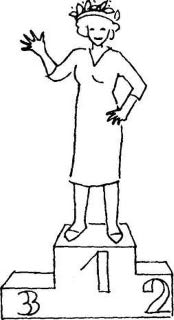 Стратегии поведения в конфликтной ситуации
Выигрывает Ребёнок
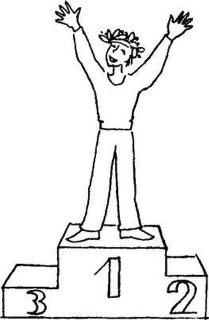 Стратегии поведения в конфликтной ситуации
Выигрывают оба
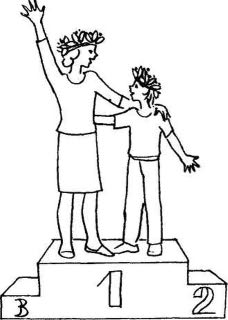 Конструктивный способ разрешения конфликтов
1.Прояснение конфликтной ситуации (Активное слушание, Я-сообщения);
2.Сбор предложений;
3. Оценка предложений и выбор наиболее приемлемого;
4. Детализация решения;
5. Выполнение решения, проверка.
Рекомендуемая литература
Ю.Б.Гиппенрейтер

«Чудеса активного слушания».

«Чувства и конфликты»
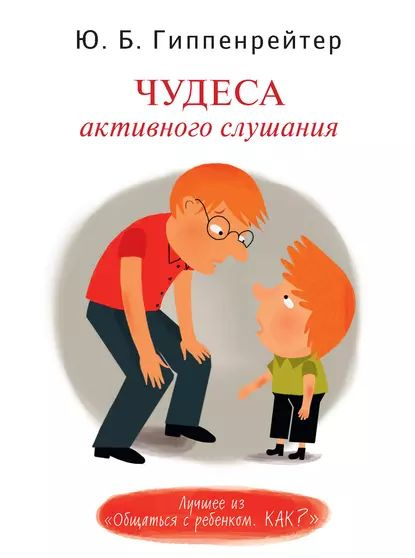 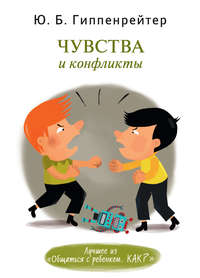 Рекомендуемая литература
Ю.Б. Гиппенрейтер «Общаться с ребенком. Как?».
Рекомендуемая литература
Людмила Петрановская
 «Тайная опора»; «Если с ребенком трудно»
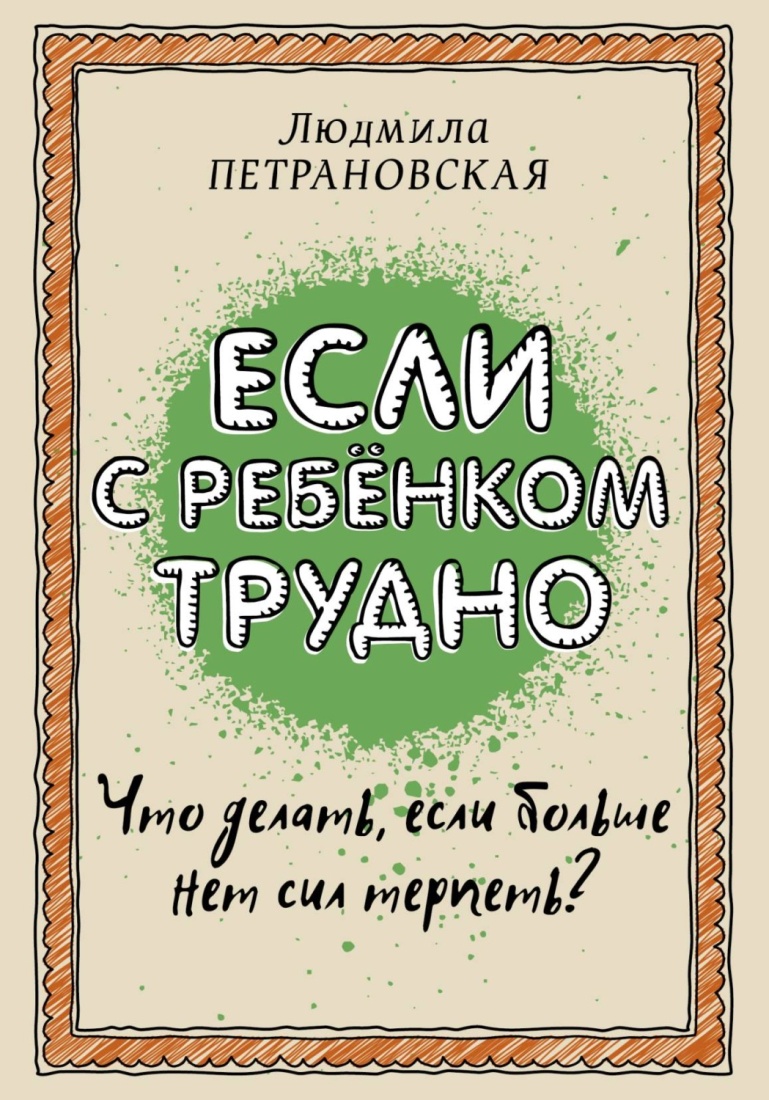 КУДА ОБРАТИТЬСЯ ЗА ПСИХОЛОГИЧЕСКОЙ ПОМОЩЬЮ
Горячая линия кризисной психологической помощи 8 (800) 600-31-14 (бесплатно, круглосуточно); 
Круглосуточная экстренная психологическая помощь МЧС России 8 (495) 989-50-50 (бесплатно, круглосуточно); 
Всероссийский Детский телефон доверия (бесплатно, круглосуточно)
    тел.: 8–800–2000–122
КУДА ОБРАТИТЬСЯ ЗА ПСИХОЛОГИЧЕСКОЙ ПОМОЩЬЮ
Линия помощи «Дети Онлайн» — служба телефонного и онлайн-консультирования оказывает психологическую и  информационную поддержку детям и подросткам, столкнувшимся с различным и проблемами в Интернете 
    тел.: 8–800–25–000–15
Портал Растимдетей.рф – бесплатная консультационная помощь родителям по вопросам развития, воспитания и образования детей в возрасте от 0 до 18 лет
Психологический университет для родителей бытьродителем.рф 
8800-444-22-32 – горячая линия помощи родителям
КУДА ОБРАТИТЬСЯ ЗА ПСИХОЛОГИЧЕСКОЙ ПОМОЩЬЮ
Центр психолого-педагогической, медицинской и социальной помощи Всеволожского района,        
г. Всеволожск, ул. Центральная, д. 8.
   тел. 8 (813-70) 61-738;
г. Кудрово, ул. Столичная, д. 9, 
  тел. 8 (813-70) 38-470;
г. Мурино, ул. Графская, д. 10, 
    тел. 8 (813-70) 38-117.
Спасибо за внимание!